Ending the half century monopoly of similarity functions in the boundary layer modeling
Kiran Alapaty1 , Jesse Bash1 , Rob Gilliam1, Christian Hogrefe1, Barron Henderson2, Daiwen Kang1, Alan Vette1, Chris Nolte1, and Sarav Arunachalam3

1Center for Environmental Measurement and Modeling, Office of Research and Development,  
U.S. Environmental Protection Agency, RTP, NC

2Office of Air Quality Planning and Standards, U.S. Environmental Protection Agency, RTP, NC

3Institute for the Environment, The University of North Carolina at Chapel Hill, Chapel Hill, NC


October 21, 2024
Office of Research and Development
Center for Environmental Measurement and Modeling
Disclaimer: The views expressed in this presentation are those of the authors and do not necessarily reflect the views or policies of the U.S. EPA.
[Speaker Notes: I am a part-time researcher .  Pretty much every coauthor has contributed to this work  and without their  valuable contributions, I could not have pulled this work  to this shape.  Thanks to all coauthors…]
Background
1
[Speaker Notes: Point (1)  When we look at the literature, we will find numerous  different stability correction functions for similarity profiles across regional and global  meteorological (MET) and air quality (AQ) models as well as earth system models.  This is one source of model-2-model  outcome differences, and this can be potentially avoided by  NOT using similarity functions at all…   For over half century similarity functions are ruling these models.  (2)  turbulence strength is underrepresented in some of the formulations  and  thus there is a room for improvement; (3) our new 3D turbulence velocity scale  provides an opportunity to avoid these issues and  can be a source of community formulations representing turbulence effects in a best possible way in MET and AQ models.; (4)  this new velocity scale  was  evaluated and validated using  measured velocity variances and a  dry dep box model and these results were documented in Alapaty et al. 2022 which showed that there is no need to use similarity functions in PBL modeling.  But it was done using a single-point (box) model  but not a 3D MET or AQ model.]
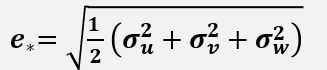 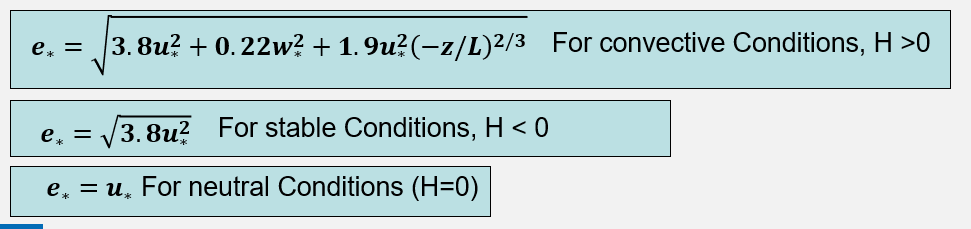 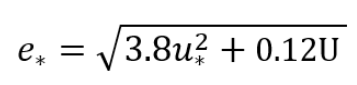 2
[Speaker Notes: The new velocity scale (e*) is a function of friction velocity, convection velocity, and  Obukhov length  for convective conditions in PBL; and for stable conditions it is proportional to friction velocity and for neutral conditions as well along with mean wind speed.  Thus, in that study we proved that aerodynamic resistance can be expressed without using similarity functions by using the e* and it becomes a seamless formulations for all models (box, 1D, 2D, and 3D MET and AQ models) since it does not depend on similarity functions.]
Validation of e* Estimation Using 3-D Sonic Anemometer Micrometeorological Variance Data (1991-2000) at Harvard Forest Site
Alapaty et al., 2022
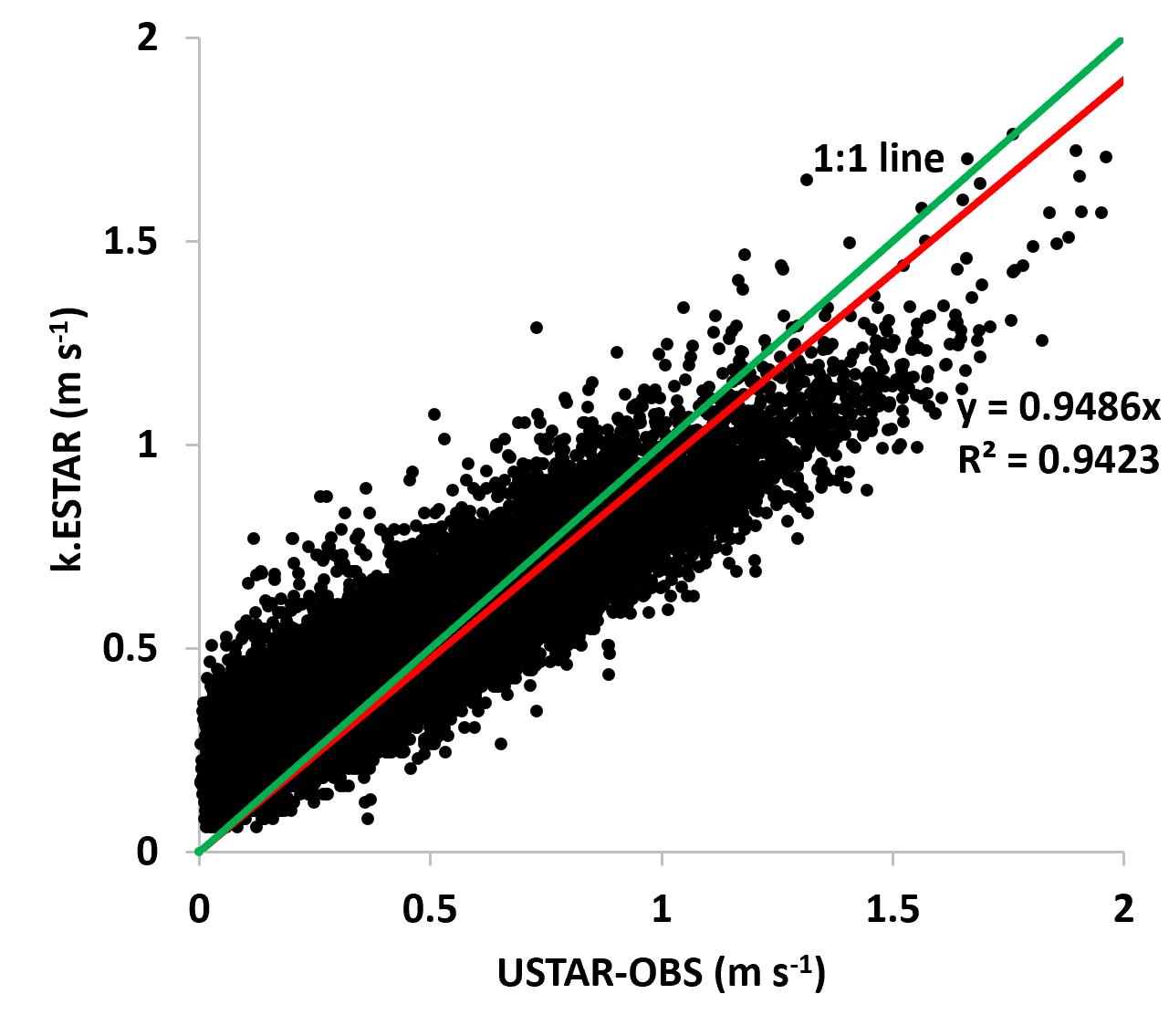 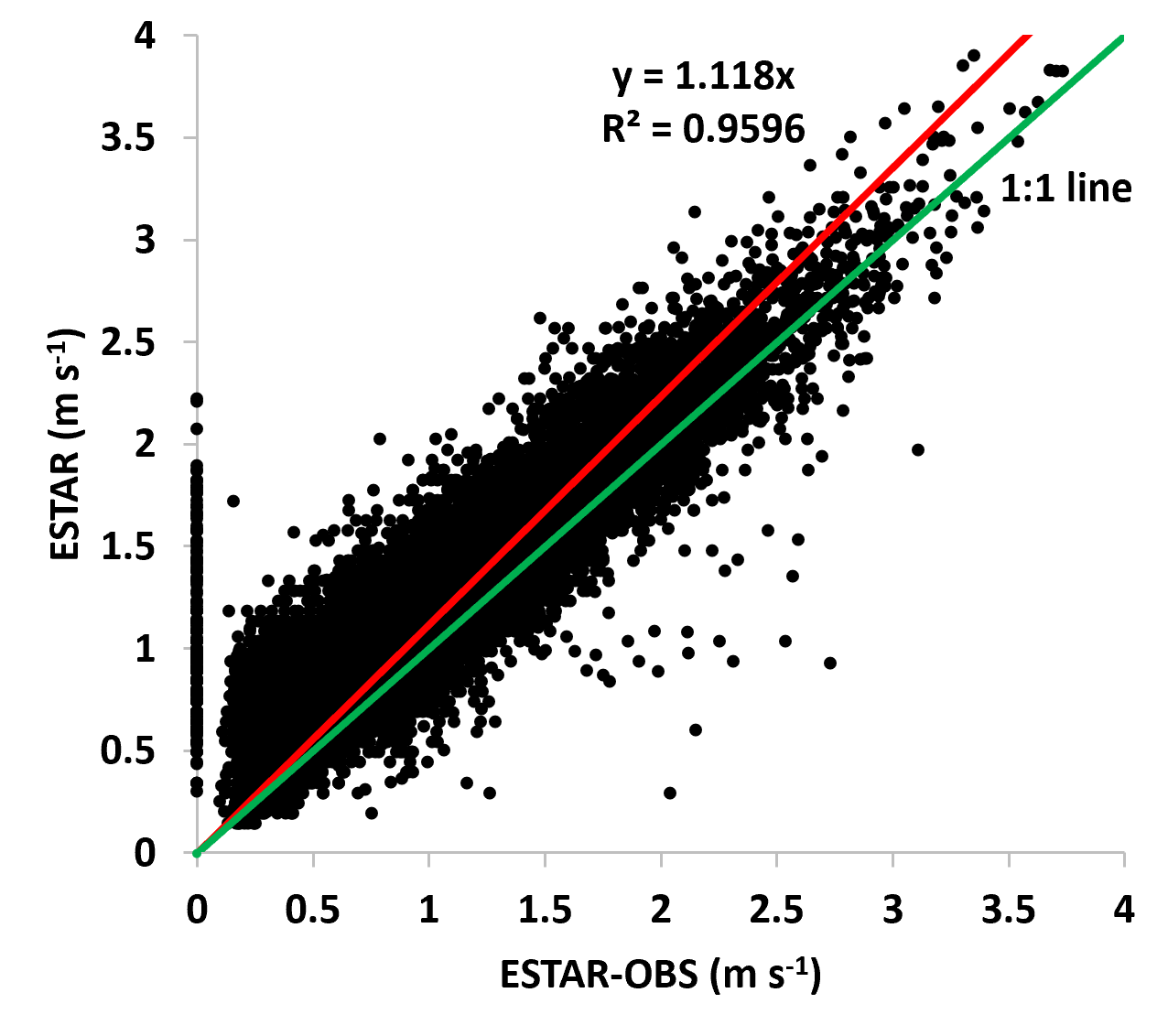 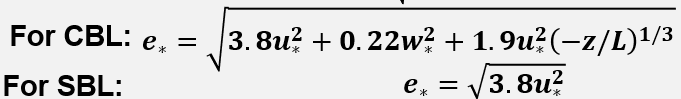 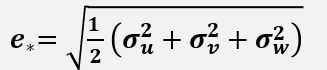 3
[Speaker Notes: To the best of our knowledge, no one  has used measured  velocity variances from the 3D sonic anemometer for  turbulence modeling  and thus we are the first ones to use such data that was collecting dust…. The 3D sonic anemometer data are used to validate the parameterized e* and results are very apparent. Further we showed that the measured friction velocity can be  replaced by the product of von Karman constant and parameterized e*.   This is the key result that helped us to get rid of all similarity functions in  pbl modeling.]
How e* dodges 50+ years-old similarity functions?
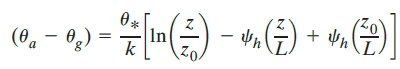 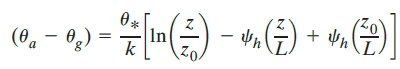 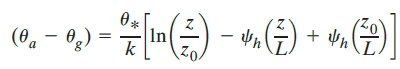 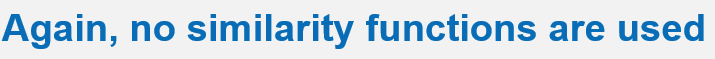 4
What we want to do… (objectives)
Using WRF model (MET model) and the CMAQ model (AQ model):
Is it possible to perform model simulations without using similarity functions in PBL formulations?
If so, then what is the performance of such models that do not use similarity functions in PBL?
How we want to do… (methodology for both WRF and CMAQ models)
5
Models and Simulations
WRF model v4.3.3
CMAQ model v5.4
Modeling domain
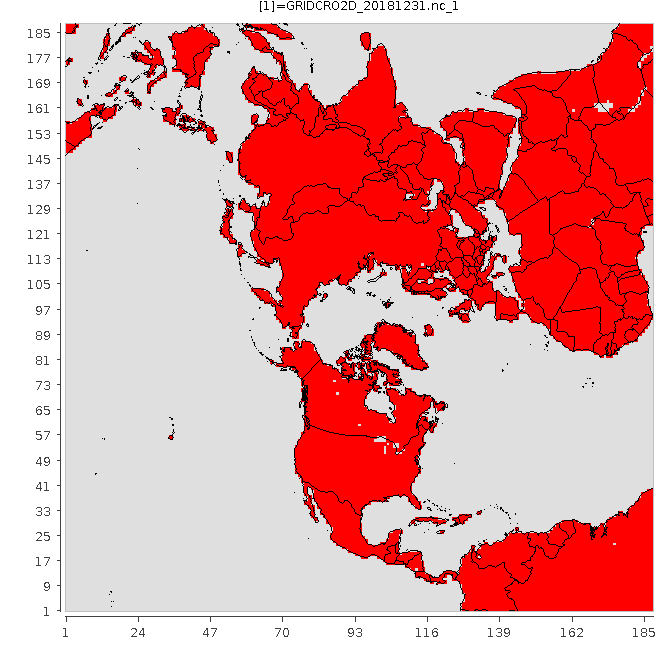 Entire year 2018 (2 weeks spin up into 2017 December)
108 km grid, N. Hemisphere
Two simulations: (ACM2, STAGE)
SFM (Similarity Function Method)
TVM (Turbulence Velocity Method)
In the TVM, because it uses the 3-D turbulence velocity scale, there is no need to use similarity functions in: surface layer, PBL (ACM2), dry deposition (STAGE) schemes of WRF & CMAQ models.
OLD
NEW
6
[Speaker Notes: Since  this is a part-time unfunded research , we picked modeling cases from on-going projects. Now, it is an exciting time to find out whether we can really avoid the  50+ year old practice of using similarity functions!!!]
2018 WRF modeling results
2 m AGL seasonal air temperature differences  (K)
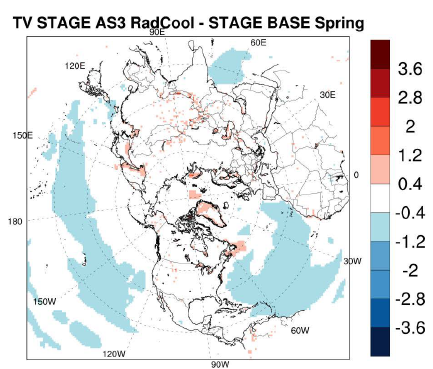 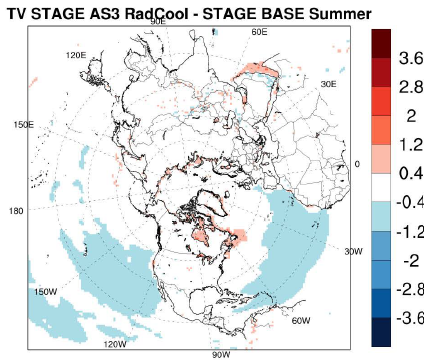 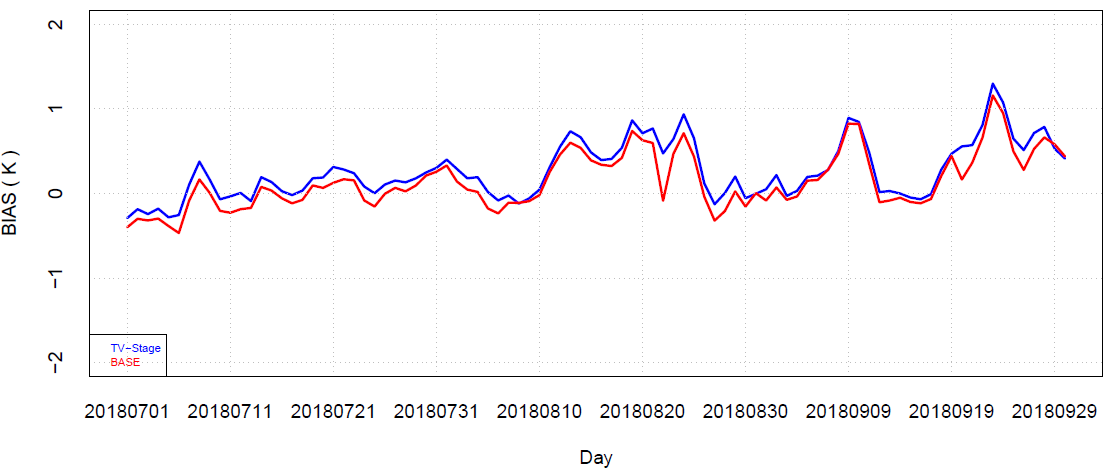 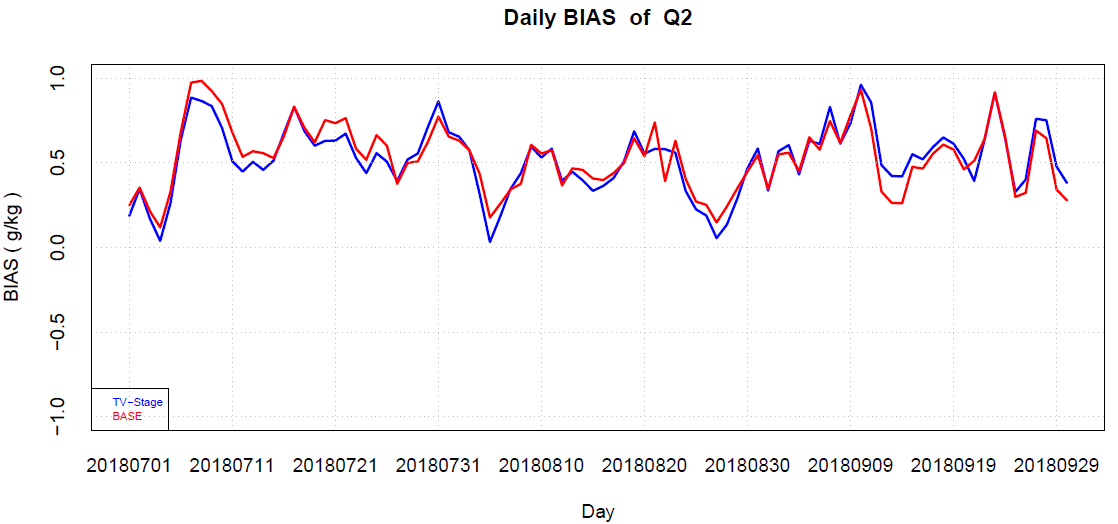 2 m AGL daily water vapor mixing ratio bias (g/kg) for JAS 2018
2 m AGL daily air temperature bias (K) for JAS 2018
SFM
TVM
SFM
TVM
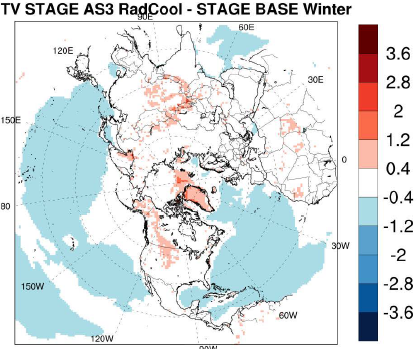 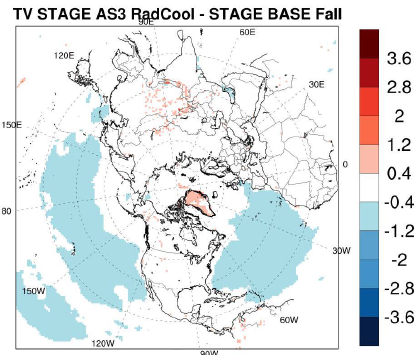 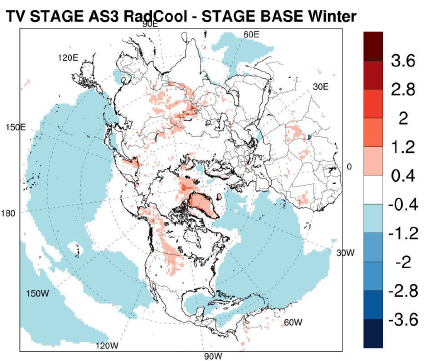 7
[Speaker Notes: (Left panel) Time series  statistical measures indicate  that there is an insignificant warm bias with TVM for T2, and an insignificant reduction in Q2 bias  when compared to SFM. Also, bias differences are well within accuracy of measurements. Insignificant warm bias in TVM  time series plot on left  side indicates that the Kz  in TVM is always tiny bit higher than the Kh SFM.  And also, there is no Km & Kh concept in TVM.  
(right panel)  In general, spatial difference results are very similar between the two simulations that use  (TVM) and don’t use (SFM) similarity functions with minor heterogeneous differences. With seasons, there are small differences between simulations with exception to Winter over open waters and snow covered regions.  For all seasons,  oceans have relatively cooler air temperatures in TVM.  Most likely, turbulence maybe stronger during stable conditions.  Most likely, soil moisture nudging over land may be a key player  for muted response while over water there is no surface  nudging.  Thus,  differences over water are mostly related to differences in formulations in the SFM and TVM.  Interesting to note that Kzmin is used in the SFM while no such thing was used  in the TVM.]
Layer 1 horizontal wind differences (m/s) 
(TVM-SFM)
Zonal Wind differences
Meridional Wind differences
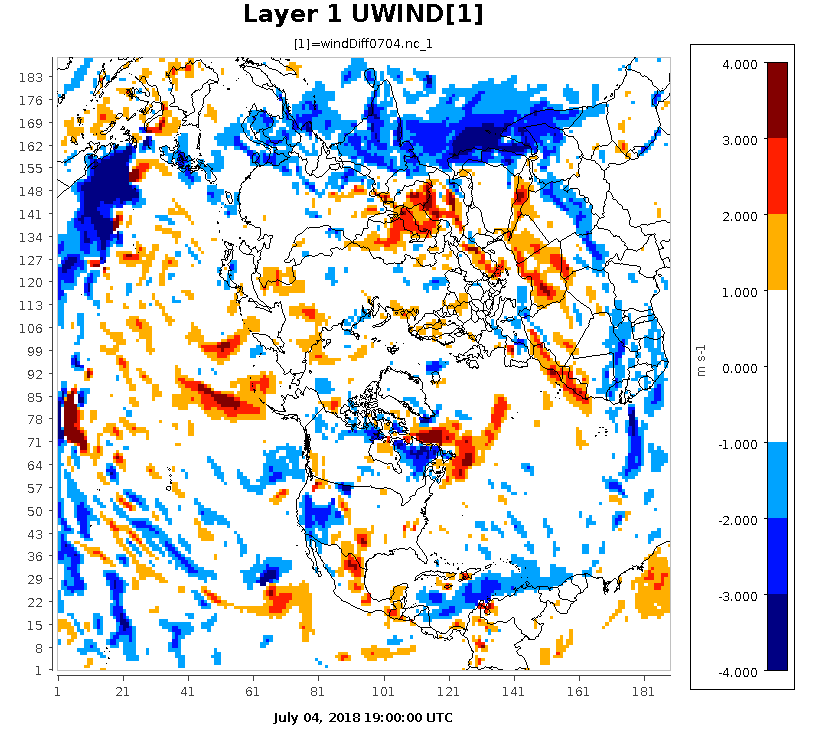 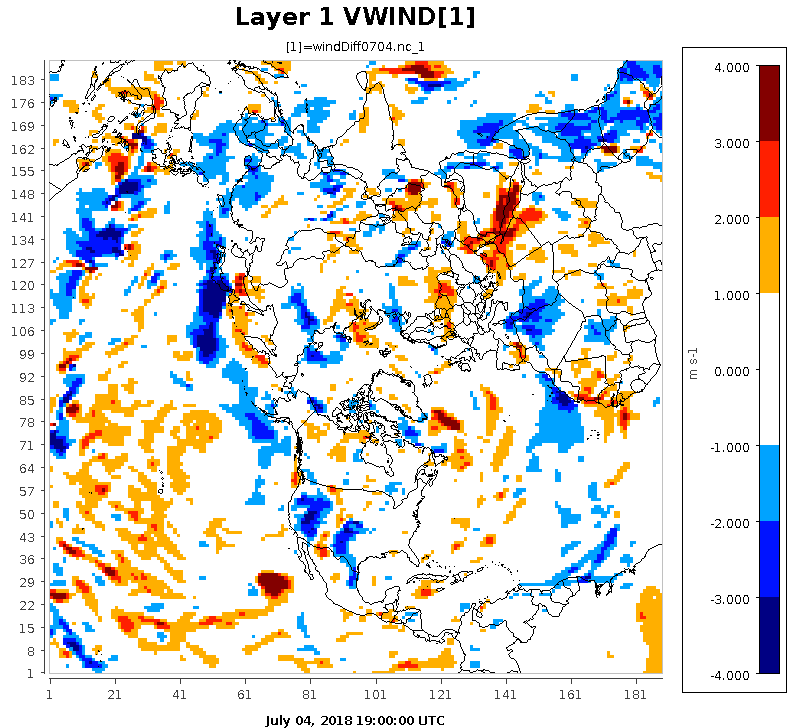 1900 UTC July 04, 2018
8
[Speaker Notes: There are no  systematic patterns  in the differences except that the u-wind differences are clearly present over the ITCZ regions because easterlies dominate in the tropics. In other areas, differences in clouds and radiation can contribute to differences in the surface winds. Also, note that momentum fields at the surface are not nudged and thus  differences are directly due to formulation types used in SFM and TVM.   Since TVM  explicitly uses  surface momentum and sensible heat fluxes, and  since over the  oceans sensible heat flux is  weekly either +ve or –ve over oceans,   momentum fields can be different between SFM and TVM.   This result has direct bearing on the  precipitation intensity, in particular over the ITCZ areas.  Again,  there is only one Kz in the TVM  while Km is used in the SFM with a minimum Km value which could be another source for  u-wind differences  over the  ITCZ]
PBL depth differences (m) (TVM-SFM)
SSWR differences (W/m2)
(TVM-SFM)
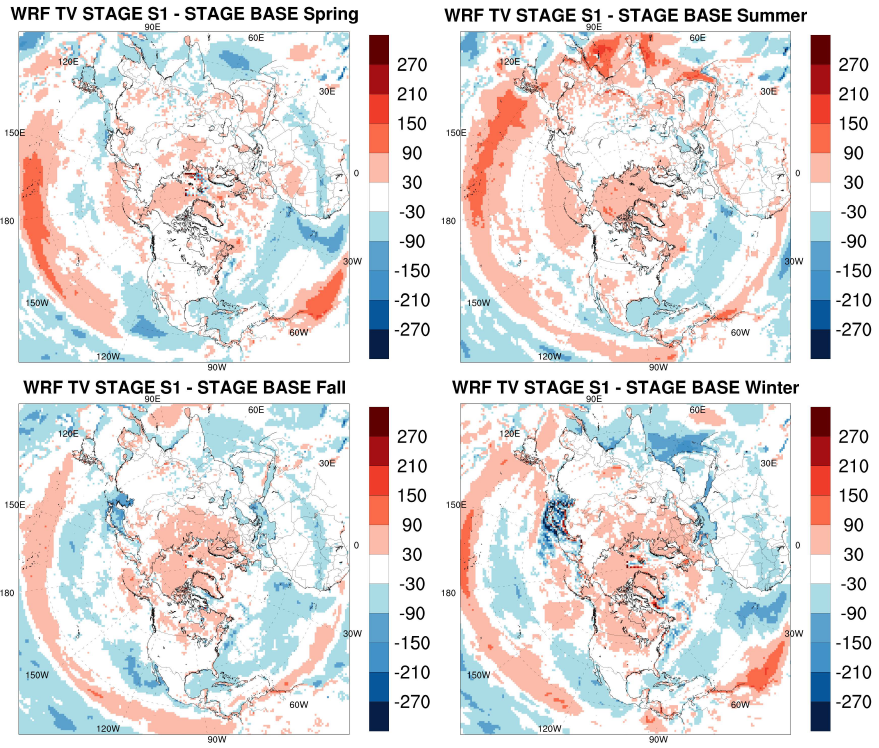 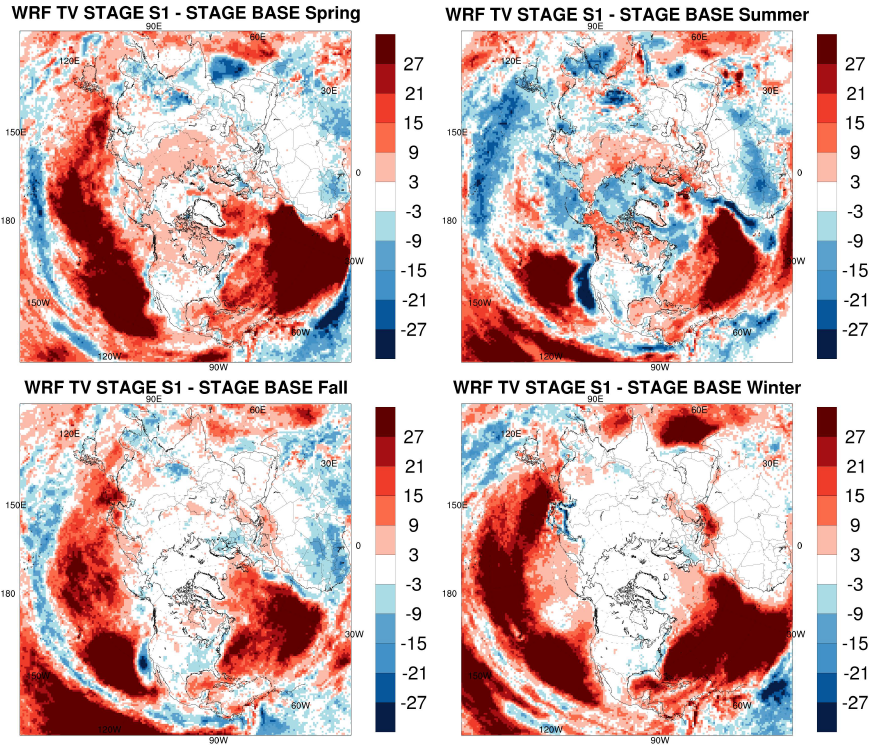 9
9
SSWR = surface short wave radiation
[Speaker Notes: (left panel) Again, over oceans, PBL depth differences are more pronounced and  over India (summer); elsewhere PBL depth differences are about 100 m in most land areas during all seasons.  Impact of soil moisture nudging is felt even in the PBL depth simulations over the land areas.  
(right panel) Differences in cloud simulation resulted in differences in surface shortwave radiation. This is a clear example as to how PBL processes can influence the cloud formation and hence radiation.]
Total surface precipitation difference (%) 
(TVM-SFM) for each season
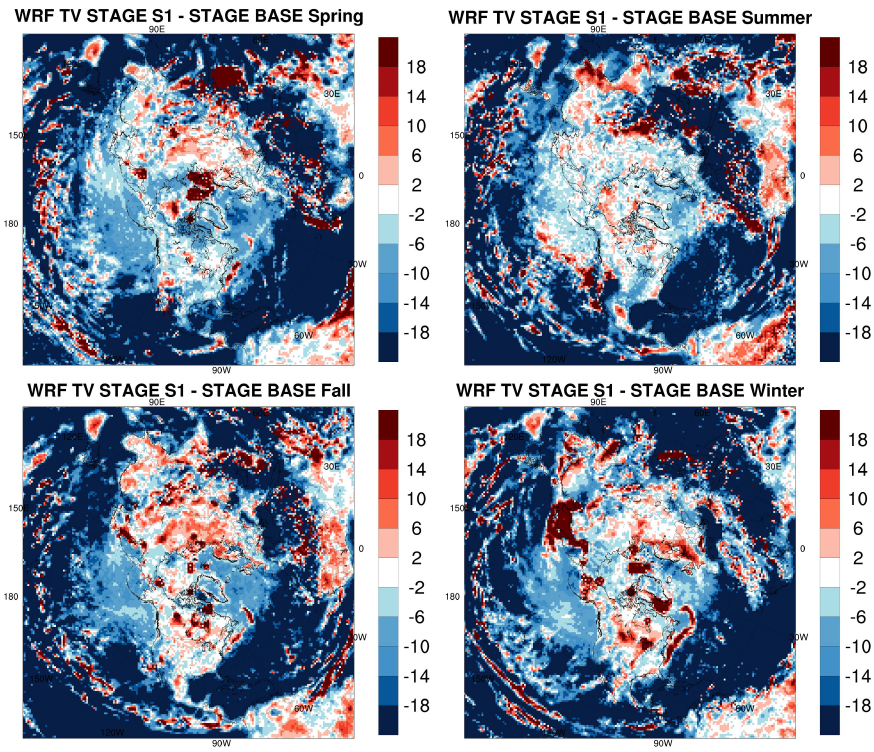 10
[Speaker Notes: Large reduction of total surface precip can be seen over the oceans and in particular tropical oceans where ITCZ is present. With the WRF configuration used, we know that it rains too much over the waters.  We will acquire global precip data  for further evaluation in our further analysis.]
Total surface precipitation for USA for July 2018
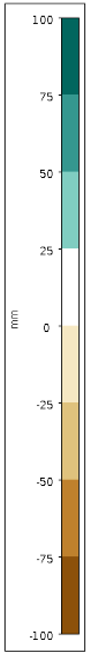 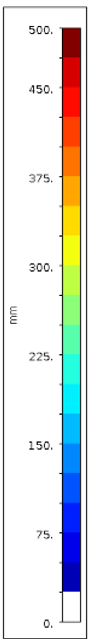 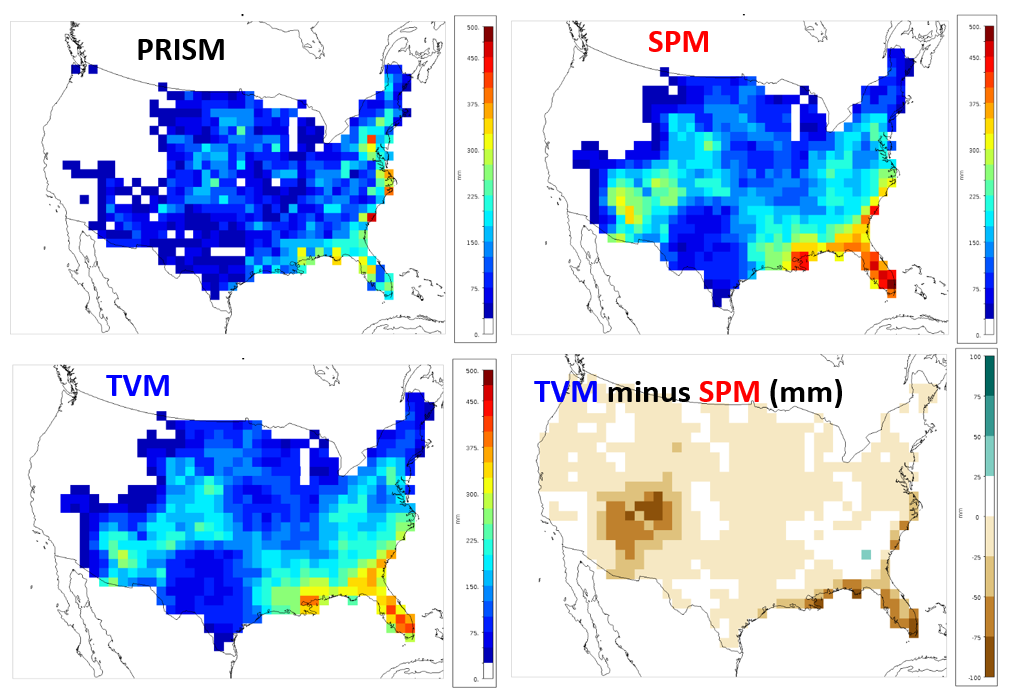 SFM
SFM
11
[Speaker Notes: Top left panel is for the precip accumulated obtained from PRISM data  and both simulations (SFM & TVM) overpredict surface precip  when compared to PRISM data.  Precip  in TVM  has reduced wet bias as  compared to SFM.  Right bottom panel also indicate that,  in general precip  wet bias is reduced in particular eastern coastal areas and southwestern regions.  Definitely, TVM produced better precip estimates.]
2018 CMAQ modeling results
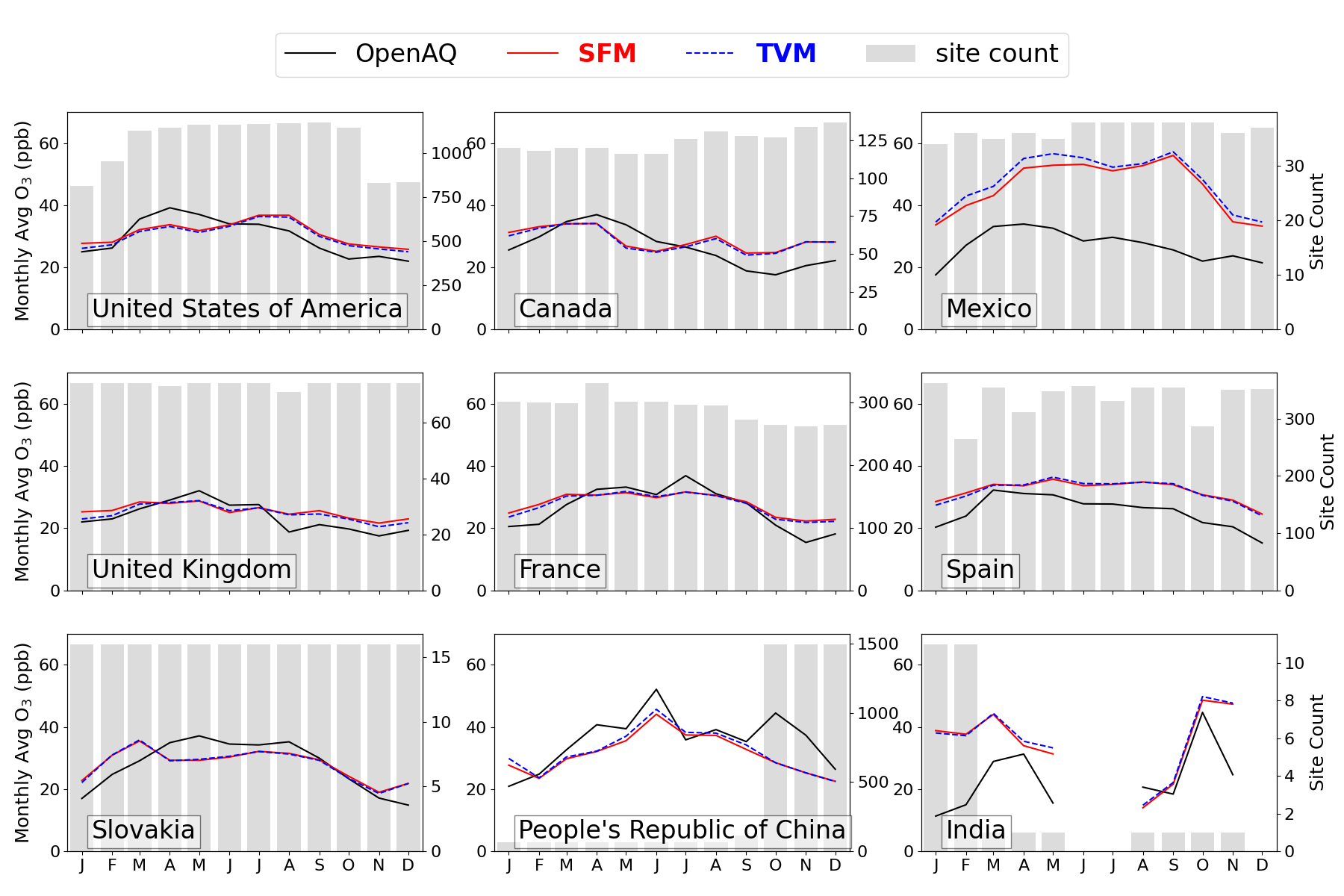 Monthly Averaged surface ozone variation
12
[Speaker Notes: Seasonal variation of monthly averaged  sfc ozone for different countries sow that at a gross level, both SFM  and TVM  produce very similar trends and magnitudes. Its hard to pick the winner here. This  confirms that on average the TVM was able to successfully simulated sfc ozone.  These are exciting results since we did not use any similarity functions in CMAQ (these functions are used in models for over 50+ years partially contributing to model-2-model differences)]
2018 CMAQ modeling results…
SUMMER
SPRING
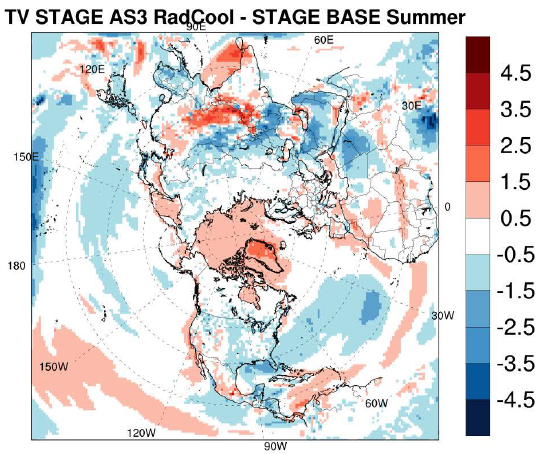 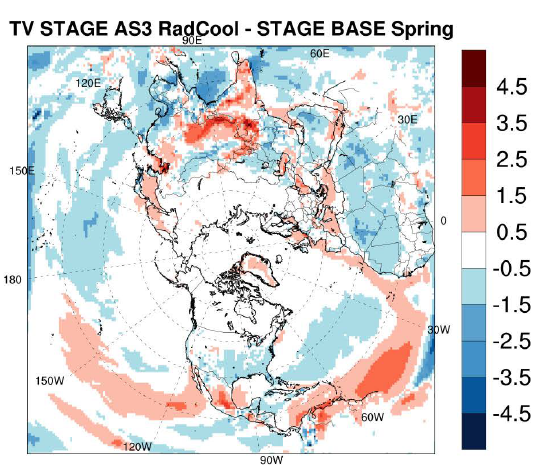 Surface ozone differences (ppb) (TVM-SFM) for each season
WINTER
FALL
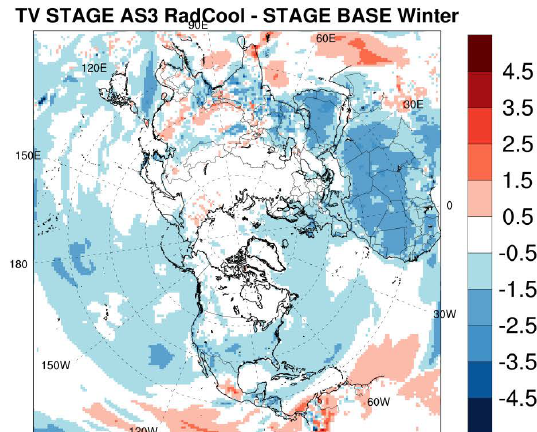 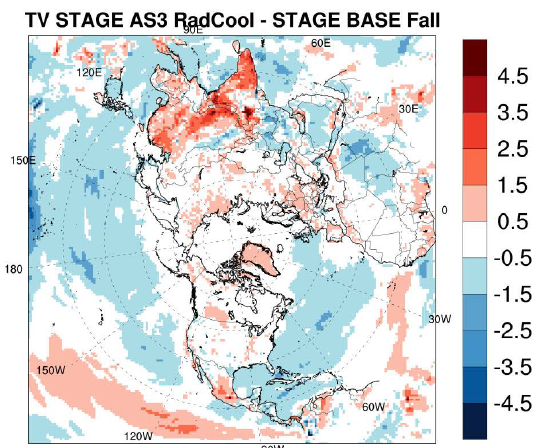 13
[Speaker Notes: on average  TVM produces lower or higher surface ozone over many land areas during all seasons as compared to SFM. Usually, cmaq has high ozone bias in summer and TVM reduces that +ve bias; however cmaq has –ve bias in spring and TVM enhances such bias.  Winter bias is also reduced in TVM.]
JJA bias differences (TVM bias minus SFM bias) for MDA8 Ozone
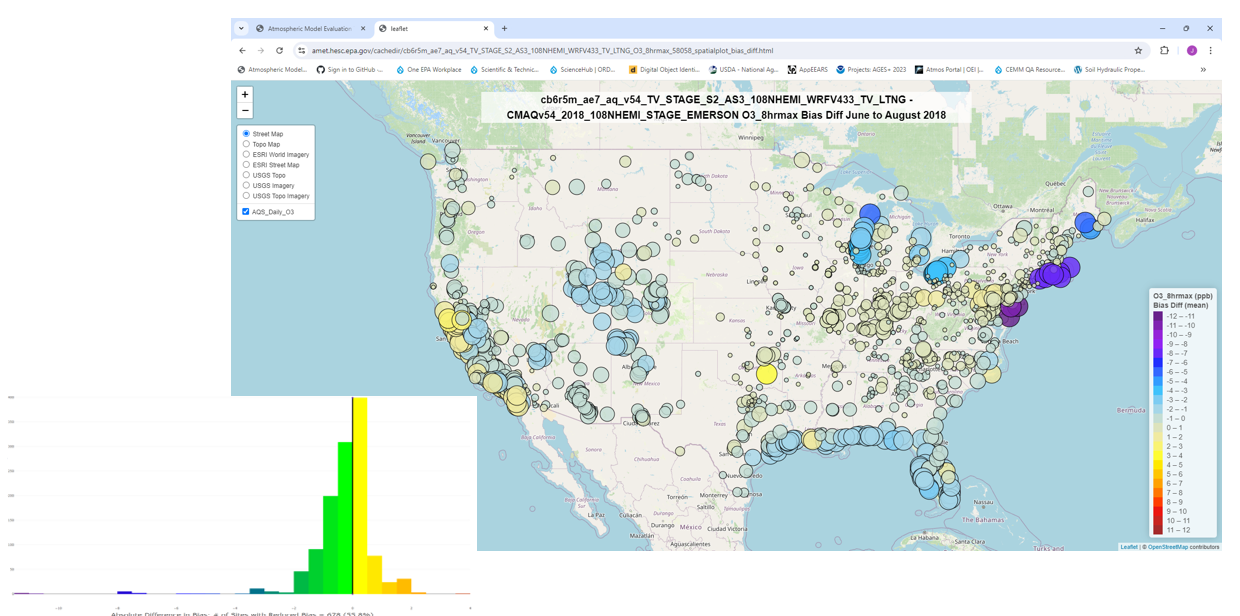 Histogram of
 bias differences
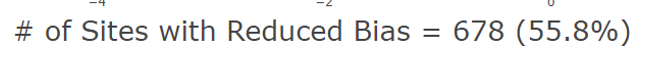 14
# of sites with reduced bias = 678 (56%)
14
[Speaker Notes: Difference in absolute bias: warm colors = increase in bias, cool colors = decrease in bias;  size of the circle = small circle of same color indicates lower bound  value of the conc range and bigger circle of same color indicates upper bound value of the range.  interestingly for the western US almost all of the sites TVM has  significant  reduction in bias (except few over CA) while for the eastern US bias differences, almost all sites show minor to moderate reductions in bias in TVM.  Coastal and lake areas have large reductions  in bias in TVM.
MDA8 definition:  The daily maximum 8-hour concentration for a given calendar day is the highest of the 24 possible 8-hour average concentrations computed for that day. This process is repeated, yielding a daily maximum 8-hour average ozone concentration for each calendar day with ambient ozone monitoring data.]
Diurnal variation of ozone (JJA averages)
Northeast and Southeast US
Western US
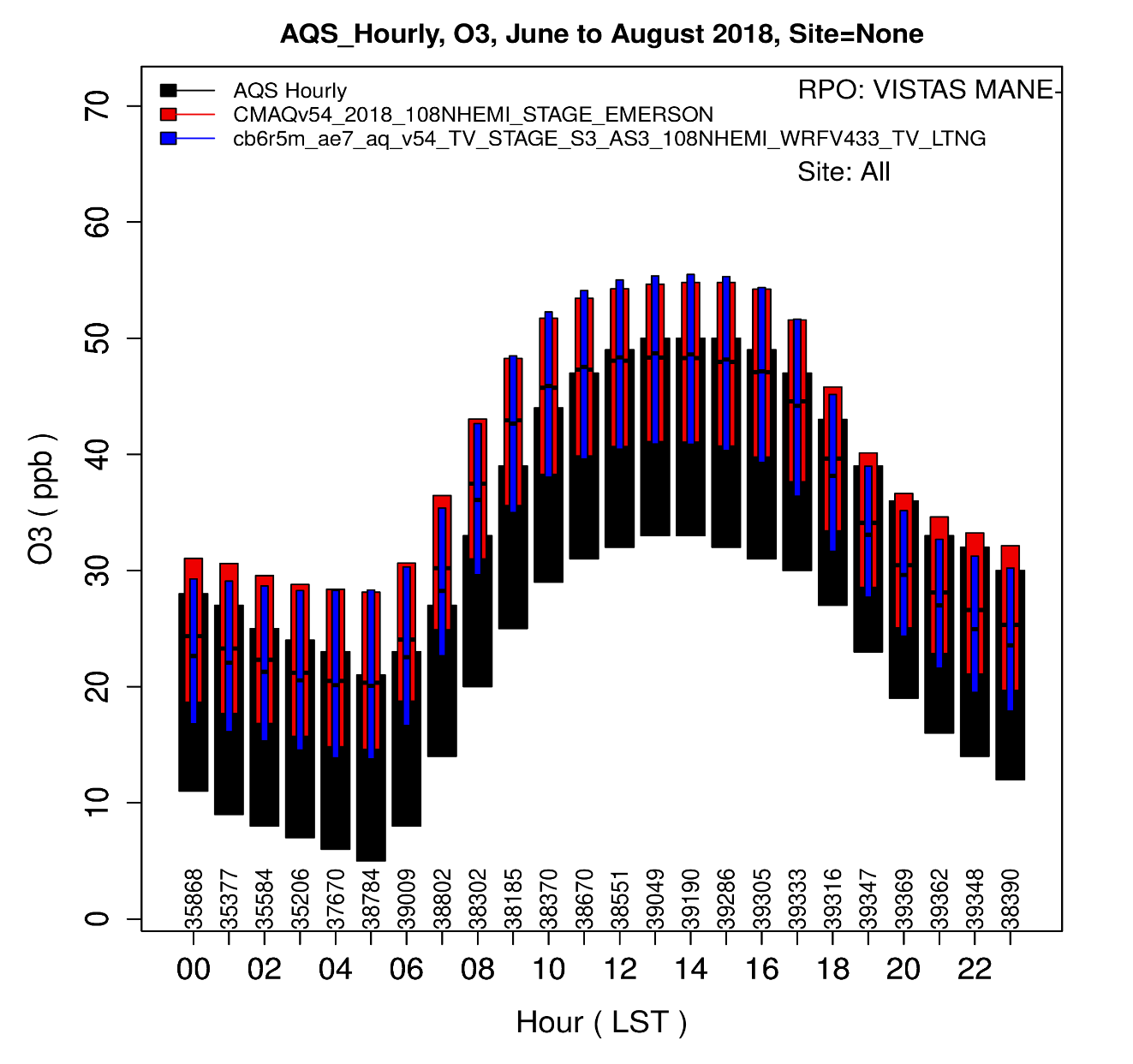 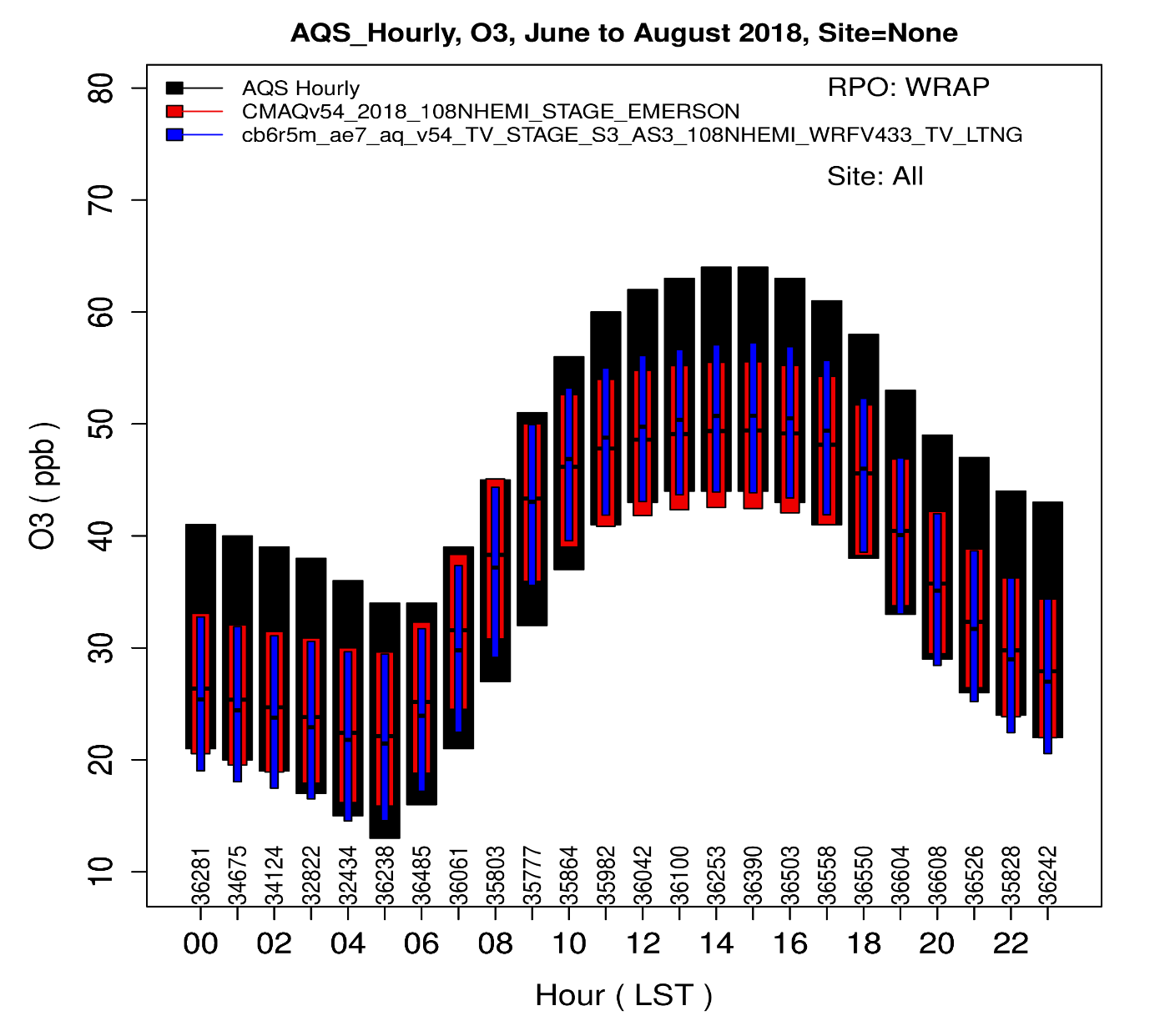 AQS Daily
SFM
TVM
AQS Daily
SFM
TVM
15
[Speaker Notes: Left panel:  With TVM (blue), average minimum values during stable conditions are slightly low biased while during daytime warm conditions TVM does better than SFM (red). Both SFM and TVM underpredict max  sfc ozone during  daytime hours. 
Right panel:   during entire 24 hours max and min sfc ozone was over-predicted by both SFM and TVM, indicating fundamental issue with the CMAQ beyond PBL processes.]
SUMMARY
Preliminary results from WRF and CMAQ models’ simulations indicate that: 

  For the first time (after 50+ years), both the WRF and CMAQ 	models didn’t use similarity functions at the 	hemispheric scale. 
 The new 3-D velocity scale is found to be functional in WRF 	and CMAQ models over different landuse and 	weather/climate regimes.
 New TV scaling (TVM) produced better precipitation 	estimates, one of the strongest performances by TVM.
  For 56% observational sites, TVM has reduced bias in 	surface ozone existed in the SFM simulations. 
 We are currently analyzing PM2.5 performance by TVM and 	SFM.
16
Thank you for your attention !
17